Losing Your Mind, Rationally
Foundations of Faith for a 21st Century Jew
Purim Edition Special 
@ Yeshivat ToraT Shraga
Yakov Danishefsky
Purim!!!!!!!!!!
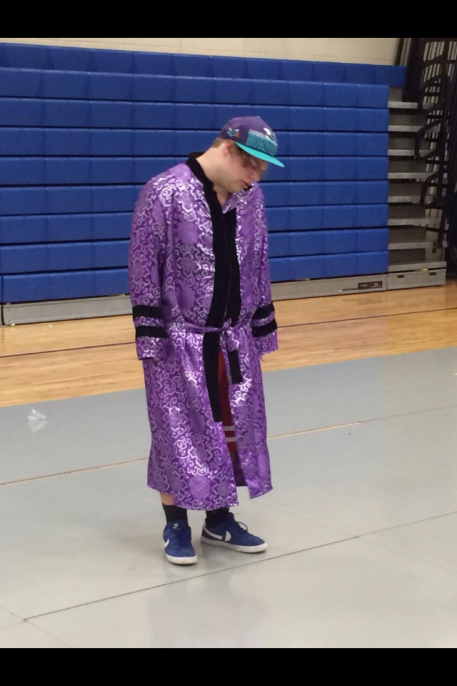 גמ' מגילה ז: 
אמר רבא מיחייב איניש לבסומי בפוריא עד דלא ידע בין ארור המן לברוך מרדכי.
קימו וקבלו Reinforcing Emunah
גמרא שבת פח.
אמר רבא אף על פי כן הדור קבלוה בימי אחשורוש דכתיב קימו וקבלו היהודים
 קיימו מה שקבלו כבר.
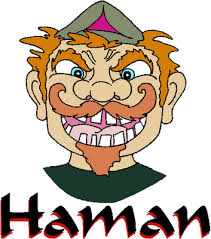 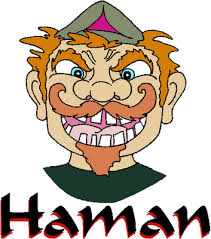 עמלק = ספקעמלק = רם
What Connection is there between 
Doubt and Haughtiness?
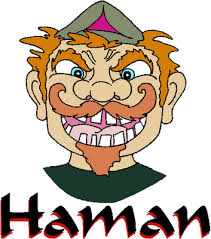 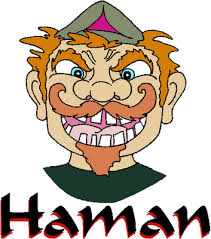 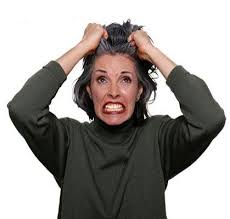 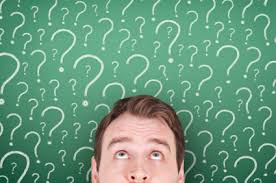 Modern Orthodoxy
According to the 2013 Pew Study, American Modern Orthodoxy is the best educated and has the largest high-income earners of any Jewish demonimnation.
“The pressure to produce high earners discourages and marginalizes those members of the community whose calling is in music, literature, the visual arts, or the performing arts. The problem is not only that creative types will likely be unable to afford the Modern Orthodox lifestyle; the community itself tends to marginalize those who pursue artistic careers, viewing them as irresponsible.” Elli Fischer, Modern Orthodoxy Has Its Costs – Not Just Financial,  Jewish Week, Febuary 2015
You Don’t Sleep When You have a Kashya on the Rashbah!
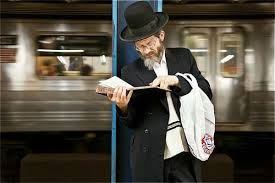 One of Many Tools
A Limited Tool
Moreh HaNevuchim (Rambam), Page 40
Know that for the human mind there are certain objects of perception which are within the scope of its nature and capacity; on the other hand, there are, amongst things which actually exist, certain objects which the mind can in no way and by no means grasp: the gates of perception are dosed against it.
Philosophy’s Self Destruction
Philosophy = Love of Wisdom
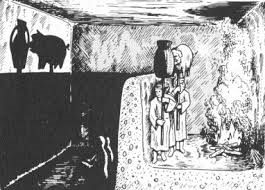 Platos’ 
Cave Allegory
The Problem of the CriterionChisholm, Roderick M. The Foundations of Knowing
How do we know what is true? 
Seemingly we need some way of testing truth.
So how do we establish the test?
Seemingly we need to measure the test to see if it verifies what is true and what is false.
But we don’t know yet what is true and false – because we need the test.
But we can’t confirm a test.
	Even This Very Argument is Assuming Logic
Other Examples
Memory
Knowledge
Free-Will
Existence
Ethics
Science & The problem of Induction, David Hume
Is Science “Rational”?
Two Types of Knowledge: 
Relations of Ideas/A priori:  Example: 1 + 1 = 2.  Discoverable by the mere operation of thought, without dependence on what is anywhere in the universe.
Matters of Fact: Example: All Ravens are Black. Product of inductive reasoning.  The contrary of every matter of fact is still possible; because it can never imply a contradiction. 
How about Gravity – Which one is it? That this ball will rise upwards when I let go is no less intelligible a proposition, and implies no less a contradiction, than the affirmation, that it will fall.
Where does our belief in science come from? 
What is the foundation of all our reasoning and conclusions concerning that relation? It may be replied in one word, EXPERIENCE. But if we still carry on our sifting humor and ask, What is the foundation of all conclusions from experience? This implies a new question, which may be of more difficult solution and explication. Even after we have experience of the operations of cause and effect, our conclusions from that experience are not founded on reasoning or any process of understanding.
As to past experience, it can be allowed to give direct and certain information of those precise objects only, and that precise period of time, which fell under its cognizance: But why this experience should be extended to future times, and to other objects, which for aught we know, may be only in appearance similar; this is the main question on which I would insist.
These two propositions are far from being the same, I have found that such an object has always been attended with such an effect, and I foresee that other objects, which are, in appearance similar, will be attended with similar effects. .. I know in fact, that it always is inferred, but if you insist that the inference is made by a chain of reasoning, I desire you to produce that reasoning.
That there are no demonstrative arguments in the case, seems evident; since it implies no contradiction, that the course of nature may change.
When a child has felt  the sensation of pain from touching the flame of a candle, he will be careful not to put his hand near any candle, but will expect a similar effect from a cause, which is similar in its sensible qualities and appearance… You cannot say that the argument is abstruse, and may possibly escape your enquiry; since you confess, that it is obvious to the capacity of a mere infant. If you hesitate, therefore, a moment, of it after reflection, you produce any intricate or profound argument, you, in a manner, give up the question and confess. This principle is CUSTOM or HABIT. 
What then is the conclusion of the whole matter? A simple one: …If flame or snow be presented anew to the senses, the mind is carried by custom to expect heat or cold, and to BELIEVE, that such a quality does exist.
Nietzsche on Knowledge as Arrogance, Amalek
“On Truth and Lies”, Nietzsche
Once upon a time, in some out of the way corner of that universe 
Which is dispersed into numberless twinkling solar systems, there was
a star upon which clever beasts invented knowing. 
That was the most arrogant and mendacious minute of "world history.“ 
One might invent such a fable, and yet he still would not have adequately illustrated how miserable, how shadowy and transient, how aimless and arbitrary the human intellect looks within nature…. It is human, and only its possessor and begetter takes it so solemnly-as though the world's axis turned within it… There is nothing so reprehensible and unimportant in nature that it would not immediately swell up like a balloon at the slightest puff of this power of knowing. And just as every porter wants to have an admirer, so even the proudest of men, the philosopher, supposes that he sees on all sides the eyes of the universe telescopically focused upon his action and thought.
מגילה אסתר, פרק ו' פסוק ו'
....וַיֹּאמֶר הָמָן 
בְּלִבּוֹ לְמִי יַחְפֹּץ הַמֶּלֶךְ לַעֲשׂוֹת יְקָר 
יוֹתֵר מִמֶּנִּי:
Conclusions of Philosophy
David Hume, Enquiry into Human Understanding:  
Nothing, at first view, may seem more unbounded than the thought of man… But though our thought seems to posses unbounded liberty, we shall find, upon nearer examination, that it is really confined within very narrow limits. 
Thus the observation of human blindness and weakness is the result of all philosophy, and meets us, at every turn, in spite of our endeavors to elude or avoid it.
The best expedient to prevent this confusion, is to be modest in our pretentions; and  even to discover the difficulty ourselves before it is objected to us. By this means, we may make a kind of merit of our very ignorance. (Page 20)
To justify this pretended philosophical system, by a chain of clear and convincing argument, or even any appearance of argument, exceeds the power of all human capacity.
Modesty then, and humility, with regard to the operations of our natural faculties, is the result of skepticism.
Nietzsche, The Gay Science, 373 
It is with the faith with which so many materialistic natural scientists rest content: The faith in a world that is supposed to have its equivalent and measure in human thought, in human valuations – a ‘world of truth’ that can be grasped entirely with the help of our four-cornered little human reason – What? …Above all, one shouldn’t want to strip it of its ambiguous character: that, gentleman, is what good taste demands – above all, the taste of reverence for everything that lies beyond your horizon! …Thus, a scientific interpretation of the world, as you understand it, might still be one of the stupidest of all possible interpretations of the world…. 
Erich Fromm, The Art of Loving (page 20)
The experience of union, with man, or religiously speaking, with God, is by no means irrational. On the contrary, it is as Albert Schweitzer has pointed out, the consequence of rationalism, its most daring and radical consequence. It is based on our knowledge of the fundamental, and not accidental, limitations of our knowledge. It is the knowledge that we shall never “grasp” the secret of man and of the universe, but that we can know, nevertheless, in the act of love.
So Where Does it Come From?
Revelation & Mesorah
Experience
The Essence of a Jew
Experiencing a Relationship with God
Ba’al HaTanya
When Rabbeinu Hazaken was first spreading his teachings, he passed through the town of Shklov, home to many of the prominent opponents of the Ba’al haTanya. All the Talmidei Chachamim gathered to ask him questions for they knew of his genius. He listened to all the questions. And then instead of answering, he began to sing. Every man in the room felt himself transported from the crowded hall to the innermost recesses of his mind and heart and the confusion gradually dispelled, the doubts resolved. By the time the Rebbe finished singing, all the questions in the room had been answered. Among those present in the Shklov study hall that day was one of the town's foremost prodigies, Rabbi Yosef Kolbo. Many years later, Rabbi Yosef related his experience to the Chassid, Reb Avraham Sheines. "I came to the study hall that day with four extremely difficult questions -- questions I had put forth to the leading scholars of Vilna and Slutzk, to no avail. When the Rebbe began to sing, the knots in my mind began to unravel, the concepts began to crystallize and fall into place. One by one, my questions fell away. When the Rebbe finished singing, everything was clear. I felt like a newly-born child beholding the world for the very first time.
נעשה ונשמע – אחרי הפעולות נמשכות הלבבות
בית יעקב, פורים
ויבא עמלק וילחם עם ישראל ברפידים. והיה כאשר ירים משה ידו וגבר ישראל. בגמ' וכי ידיו של משה עושות מלחמה או שוברות מלחמה. אלא לומר לך כל זמן שהיו ישראל מסתכלין כלפי מעלה ומשעבדין את לבם לאביהם שבשמים היו מתגברים... ועיקר עבודה הסותרת את כח עמלק הוא שיראה כי בכח עבודה להגדיל המעשה מהחכמה. כי הידים שהם ענפי רצון הלב יוכל להגביה אותם למעלה מהראש. וכל כך נקבע עבודה בלבם יד שכל מה שעובדים אף בלי דעת יסכימו לרצון השי"ת. ועל זה כוון כי בפורים יתעורר מחיית עמלק. ולכן המצוה מחייב איניש לבסומי בפוריא (מגילה ז:). להראות שגם אז יכוון לטוב.
My Bright Abyss, Christian Wiman
When I hear people say they have no religious impulse whatsoever ... I always want to respond: Really? You have never felt overwhelmed by, and in some way inadequate to, an experience in your life, have never felt something in yourself staking a claim beyond yourself, some wordless mystery straining through word to reach you? Never?
צו וזירוז (יג)
בטח שמעת או ראית בספרים על מציאות אלקית, לאותם חלושי אמונה... האם לא תשמע ולא תראה איך נפשך בטוחה בראייתה את ה' מדברת אליו בלשון נוכח, אתה ה', הן בתפלתה והן בתשוקתה. כיון שבאמת רואה היא אותו לנגד עיניה. וכשצועקת ממכאוביה לא אירא רע כי אתה עמדי, כאילו כביכול אוחזת בכסא הכבוד ושב ורפא לה.
Rav Soloveitchik 1975 Lecture on the Concepts of Education 
There is, besides discipline, which the av zaken [elderly/wise father] teaches the yeled zekunim [young/talented child], the av zaken teaches the yeled zekunim something else. And this is the romanticism of yahadus, or the romance of yahadus. Yahadus is not only discipline; we start with discipline, yes… But we conclude with teaching the child something my melamed taught me, how to experience yahadus, how to feel yahadus. The Jew is supposed not only to know what yahadus stands for, to possess knowledge of yahadus, he is called upon to experience yahaudus, to live yahadus, to engage in a romance with the Almighty, with God…  One must use not words, words cannot explain it. But a funny medium, silence. That melamed of old knew how to pass on his experiences, his ecstatic experiences, his mystical outlook on life, to his, not students, to his pupils, without saying a single word. Of course those experiences can be passed on, do you know how you pass on a disease? How do you pass on – through words? If I should have scholars here talk to you for five hours you wouldn’t catch a disease. How can I communicate a disease? You know how?! Through contact! And that’s exactly the art of somehow communing with the soul of the person not just, not through the word, but through silence. To be one in silence.
Etzem haYehudi – Flirting With Angels
Rav Yehuda HaLevi:
Divinity rested only upon the individual who was the heart of his siblings and the elite descendant of his parent. Only he would receive this light, and all others were like the peel of the fruit and did not receive it. This continued until the arrival of Yaakov’s sons, who were all the heart, and elite descendants. They differed from all other people in their distinguished Divinity. These distinctions seemed to place them upon a difference level of creation – a new species perhaps, that was angelic in nature.
תניא פרק יח
אהבה מסותרת שבלב כללות ישראל שהיא ירושה לנו מאבותינו... הנה החכמה היא מקור השכל וההבנה והיא למעלה מהבינה שהוא הבנת השכל והשגתו והחכמה היא למעלה מההבנה וההשגה והיא מקור להן וזהו לשון חכמה כ"ח מ"ה שהוא מה שאינו מושג ומובן ואינו נתפס בהשגה עדיין ולכן מתלבש בה אור א"ס ב"ה דלית מחשבה תפיסא ביה כלל... ולכן אפי' קל שבקלים ופושעי ישראל מוסרים נפשם על קדושת ה' על הרוב וסובלים עינוים קשים שלא לכפור בה' אחד ואף אם הם בורים ועמי הארץ ואין יודעים גדולת ה'. וגם במעט שיודעים אין מתבונני' כלל ואין מוסרי' נפשם מחמת דעת והתבוננות בה' כלל.
מחשבת החסידות, ר' יואל כהן
כשמדובר בהורשת דברים מאב לבנו, נהוג לעשות חלוקה בסיסית בין תכונות לבין ידע, דעות ורגשות. תכונות עוברות בירושה... ידע, דעות ורגשות, לעומת זאת, אינם יכולים בשום פנים ואופן לעבור בתורשה מאב לבנו... [אבל] ישנה עצם המהות האנושית של האדם, שחייבת תמיד לעבור בתורשה... הדרגה הפנימית ביותר בנפש האדם, שהיא עצם מהותו – היא עצם היותו אדם... דבר זה לא יוכל להשתנות לעולם
עד דלא ידעונהפוך הוא
תכלית הידיעה שלא נדע (בחינת עולם, ספר העיקרים, כלי יקר, רבי נחמן)

תורה אור, מגילה אסתר דף צ"ח (אדמור הזקן מחב"ד)
ועפ"ז יובן מארז"ל חייב אינש לבסומי בפוריא עד דלא ידע וכו', ששמחת פורים עצומה ויתירה מהשמחה שביו"ט... היינו שממשיכים [ביום טוב] תוספת אור וגלוי מלמעלה מהשתלשלות בסדר ההשתלשלות. והנה תוספת אור זה הוא ג"כ בשיעור ומדה... ולכן מצות שמחת יו"ט שנאמר ושמחת בחגך היא בגבול ומדה... משא"כ שמחת פורים שהשמחה גדולה יותר למעלה מהדעת, עד דלא ידע.
Paths to God
Rav Kook (A Thirst for the Living God   - Translation by Ben Zion Bokser, pg. 250-252)
It is necessary to show how one may enter the palace: by the way of the gate.  The gate is the divine dimension disclosed in the world, in all its phenomena of beauty and grandeur, as manifested in every living thing, in every insect, in every blooming plant and flower, in every nation and state, in the sea wits its turbulent waves, in the panorama of the skies, in the talents of all creatures, in the thoughts of writers, the imagination of poets and the ideas of thinkers, in the feelings of every sensitive spirit and in the heroic deeds of every person of valor.  
Ralph Waldo Emmerson “Nature”
To speak truly, few adult persons can see nature. Most persons do not see the sun. At least they have a very superficial seeing. The sun illuminates only the eye of the man, but shines into the eye and the heart of the child. The lover of nature is he whose inward and outward senses are still truly adjusted to each other; who has retained the spirit of infancy even into the era of manhood. His intercourse with heaven and earth, becomes part of his daily food. In the presence of nature, a wild delight runs through the man, in spite of real sorrows.

9 reasons Finland's schools are so much better than America's, Vox.com
Finnish kids get plenty of recess, more than an hour a day; US kids get less than half an hour. Oh, and students do less than an hour of homework per night all the way through the equivalent of American middle school. Arts and crafts are required — both boys and girls learn needlework, embroidery, and metalwork.

The Rebbe
I always knew that the Rebbe supported and encouraged artistic achievement, and on a number of occasions, he expressed his feeling that the gift of artistic talent is on the highest level. When the Crown Heights Art Institute, called the Chai Gallery, opened in Crown Heights, the Rebbe personally issued a check for $10,000, to help with the expenses. The Rebbe instructed that the gallery be used for art instruction, and designated Henoch Lieberman, one of the most gifted Chassidic artists of the century, to conduct classes for both men and women. The Rebbe also personally attended occasional art exhibitions to indicate his interest in aiding the development of new Jewish artists.
The point is that those who have been Divinely gifted in art, whether sculpture or painting and the like, have the privilege of being able to convert an inanimate thing, such as a brush, paint and canvas, or wood and stone, etc., into living form. In a deeper sense, it is the ability to transform to a certain extent the material into spiritual, even where the creation is in still life, and certainly where the artistic work has to do with living creatures and humans. How much more so if the art medium is used to advance ideas, especially reflecting Torah and Mitzvoth, which would raise the artistic skill to its highest level.
רמב"ם הל' יסודי התורה פ"ז ה"ד
כל הנביאים אין מתנבאין בכל עת שירצו אלא מכוונים דעתם ויושבים שמחים וטובי לב ומתבודדים שאין הנבואה שורה לא מתוך עצבות ולא מתוך עצלות אלא מתוך שמחה לפיכך בני הנביאים לפניהם נבל ותוף וחליל וכנור והם מבקשים הנבואה וזהו שנאמר והמה מתנבאים כלומר מהלכין בדרך הנבואה עד שינבאו כמו שאתה אומר פלוני מתגדל: